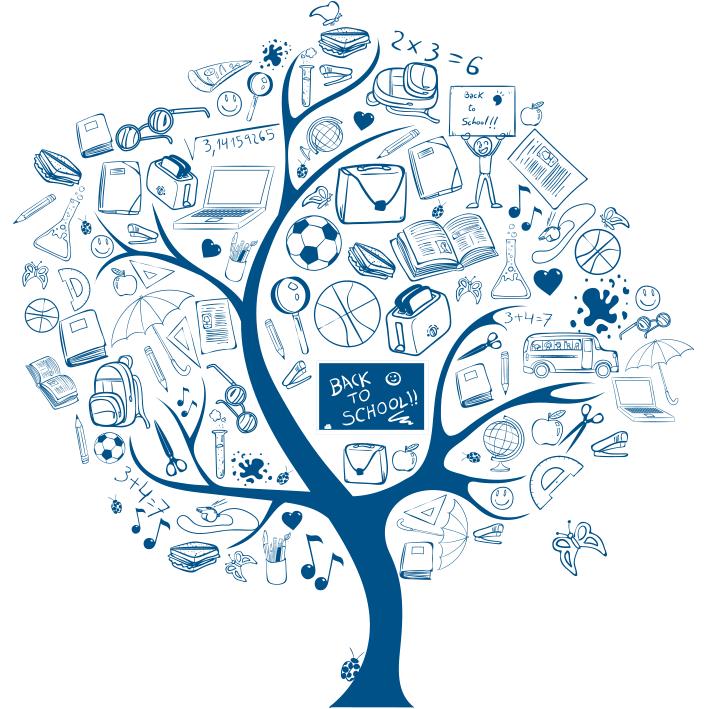 Unit15
Asking for Directions
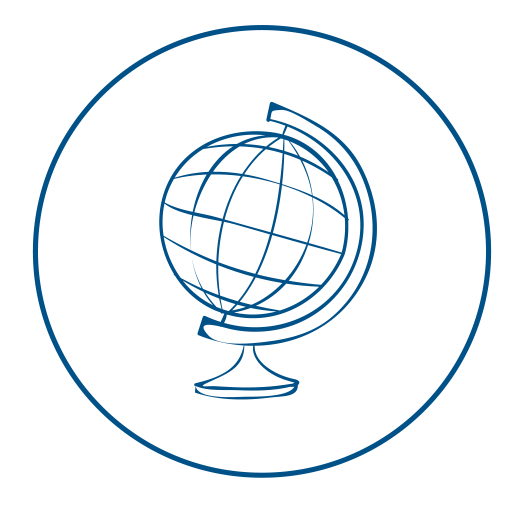 Learning Objectives
Learning Objectives
小标题
小标题
请添加你的文本请添加你的文本请添加你的文本
请添加你的文本请添加你的文本请添加你的文本
小标题
小标题
请添加你的文本请添加你的文本请添加你的文本
请添加你的文本请添加你的文本请添加你的文本
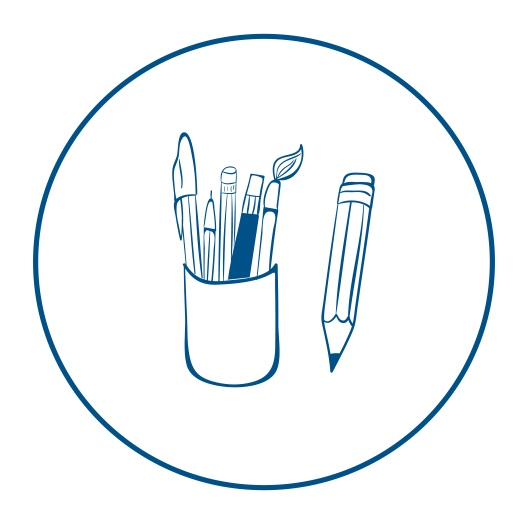 Section1 Let's Get Ready
Useful Words and Expressions
baggage claim
Big Ben
block
bump into
escalator
multiply
the British Museum
the Tate Modern
行李认领，取行李处
大本钟
街区
无意中遇到、碰到
（美）自动扶梯，电动扶梯
乘， 使成倍地增加
大英博物馆
泰特现代美术馆
Task1 Here is a set of English sentences with their meanings given in Chinese to the right. You will hear them read aloud twice. While listening, try to match the English sentences with their Chinese equivalents.
Task1
1. Excuse me, could you tell me how to get to Peace Hotel?
2. Good morning, could you tell me which way the Foreign Trade Building is?
3. Excuse me, can you tell me where the baggage claim area is?
4. Excuse me. I’m looking for the personnel department.
5. Excuse me. Is this where I can catch the bus for the shopping center?
6. I’m new here, so I really don’t know my way around yet.
7. Excuse me, is this the right bus to the station?
Task1
8. Go straight along the road till you come to the corner. Then make a left turn.
9. Walk two blocks and turn right. The building is about fifty meters down the road 
     on your left.
10. It’s next to the bank. You can’t miss it.
11. It’s far away from here. You’d better take a bus.
12. Get off at the fifth stop, and there you are.
13. It’s on the sixth floor. You’d better take the elevator lift.
14. Turn round when you get downstairs. And you’ll see it.
15. It’s the first office on the right.
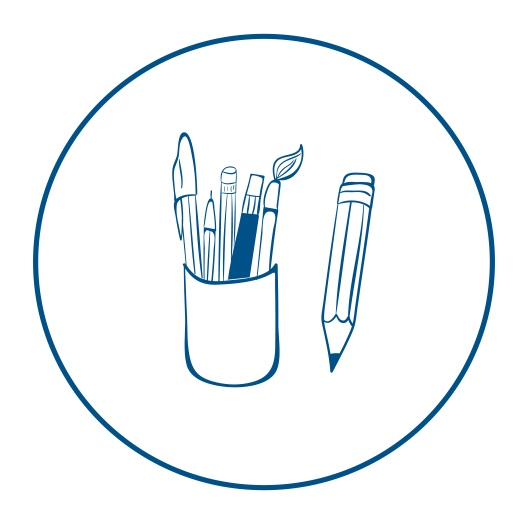 Section2 Find Out the English
Task2 
Listen to the following dialogues twice and fill in the blanks with the
words you hear.
1. A: Excuse me, I’m looking for your manager’s office. 
    B: The manager’s office is on the                    floor. 
2. A: Excuse me. Could you tell me which way the International                    Center is? 
    B: It’s that way.
3. A: Is it                      far to walk? Should I take a bus? 
    B: No, you needn’t take a bus. It’s not far at all.
4. A: Which direction are you going?
    B: I’m going                      .
5. A: Excuse me, is this the right bus to the airport?
    B: No. You’re going the                    way.
Task2
6. A: How long is the                    ? 
    B: About ten minutes.
7. A: Number 8 buses run more                       , don’t they?
    B: Yes. They run every five minutes.
8. A: I’m going to Peace Insurance                    . Do you know where it is?
    B: Sure. It’s next to the Yuanhua Building.
9. A: Excuse me, I want to return to my hotel, the River Bank Hotel.
    B: Just go                    this road and turn right when you come to a cinema. You can’t
         miss it.
10. A: Excuse me. Would you please tell me where the accounting                    is?
       B: Turn right. It’s the third office on the left.
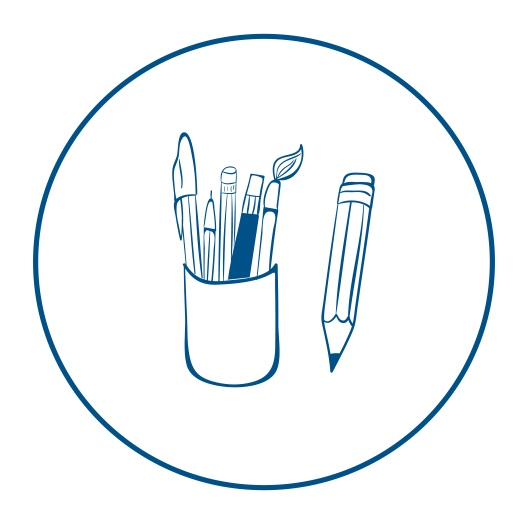 Section3 Listen and Respond
Task3 
You will hear 10 incomplete short dialogues. While listening, you are required to complete the dialogues by ticking the appropriate responses out of the four choices provided.
1 A. It’s very difficult.                                      B. That’s right.
   C. Take a right turn at the next corner.        D. Yes. I hope so.

2 A. Go straight on for five minutes.               B. Don’t memtion it.
   C. That’s interesting.                                    D. No, I don’t like them.

3  A. 10:30 on track 2.                                     B. No, they live on the second floor.
    C. Yes, I like it very much.                           D. Please wait.
Task3
4 A. I am sorry to hear that.              B. No, thank you.
   C. Bus 12 over there.                    D. It’s over there across the street.

5 A. How could I know?                    B. Excuse me, you’re wrong.
   C. Go straight for two blocks.        D. Thank you very much.

6 A. Take the first turning on your left.      B. No, I don’t think so.
   C. I go to school by bus.                        D. It takes twenty minutes to walk there.

7 A. By bike.                                       B. Sorry, I can’t help you.
   C. It’s wonderful.                              D. In the library.
Task3
8 A. I’m from Beijing.                           B. Yes, for about two years.
   C. It’s about 50 meters from here.   D. Yes, it is.

9 A. It’s on the third floor.                     B. Sorry to trouble you.
   C. That’s true.                                   D. Oh, I come from the North.

10 A. She forgets to bring her card with her.      B. Walk about 3 blocks.
     C. She can’t help her.                                    D. Just a moment, please.
Task4 
In this task, you will hear one long conversation. After the conversation, 
there are some recorded questions. Both the conversation and the
questions will be spoken twice. Listen carefully and choose the right answers to the questions you hear.
1 A. Yes, both are British.                    B. No, neither is British.
   C. One of them is British.                  D. Not mentioned.

2 A. Big Ben.                                        B. The Tate Modern.
   C. Buckingham Palace.                     D. The British Museum
Task4
3 A. Big Ben.                                        B. The Tate Modern.
   C. Buckingham Palace.                     D. The British Museum

4 A. By signs all over the city.               B. By the man’s suggestion.    
   C. By himself.                                     D. Led by the man.

5 A. The guards.                                    B. The man.
   C. The tourists.                                   D. The driver.
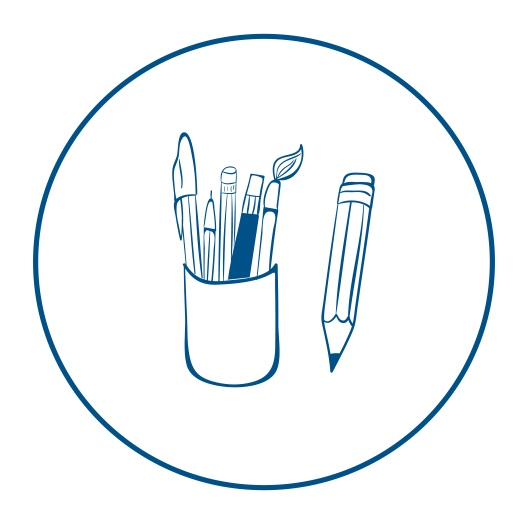 Section4 Listen and Report
Task5 
Listen to the following conversation twice and fill in the blanks with the 
missing words or phrases.
Dale:     Excuse me. Could you tell me how to                    the Palace Museum?
Nancy: You can take Bus 5. The driver will tell you where to get off.
Dale:    Yes, but I’m                  my own car.
Nancy: Oh, then you drive along this street, turn right at the third                  of the road,
              then take the first left. Keep straight on until you see a road                  that says
              “Palace Museum”, and then you follow the sign. It will direct you to the Palace
              Museum.
Dale:    Drive along this street, turn right, turn left, keep straight, and then I’ll see the
              road sign?
Nancy: That’s right.
Task5
Dale:    Are you sure that I won’t bump into any                     streets?
Nancy: Well... I don’t think you will... I don’t see any car around here. Where is your car?
Dale:    I                      it over there. You see?
Nancy: Oh, no. You’d better move it before a policeman sees you parking there.
Dale:    Why? I don’t see any “No Parking” signs.
Nancy: But you’re parking in a bus                    .
Dale:    Here comes a policeman. I’d better run... Thank you. Oh, by the way, how long will 
it take for me to get to the museum?
Nancy: About ten minutes.
Dele:    Thanks again. You’ve been very                    .
Task6 
Listen to the following summary and decide whether the following 
statements are true (T) or false (F).
(      ) 1. Dale wants to go to the Summer Palace.
(      ) 2. Dale will go there on foot.
(      ) 3. Dale should turn right at the third cross.
(      ) 4. A policeman reminded Dale that he had parked in the bus zone.
(      ) 5. It will take Dale ten minutes to the place.
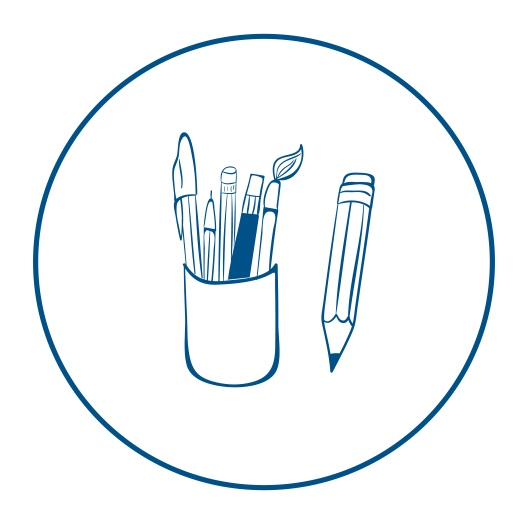 Section5 Listen and Interpret
Task7 
You will hear a set of topic-related English sentences. While listening, you are required to fill in the blanks with the missing words or phrases.
1. Excuse me. Is this where I can                   the bus for No.1 Department Store? 
2. I’m a                    here. 
3. Walk two                   and turn right. 
4. The personnel department is on the fifth floor. You’d better take the                   . 
5. It’s that way. Go                   along the road till you come to the corner. 
6. When you come out of the elevator, turn left. It’s the              office on the right. 
7. Get off at the fourth stop and there you are. You can’t                   it. 
8. I’ve been here only a few days. I really don’t know my way                   yet. 
9. Taxi!                       Trade Tower, please. 
10. About half-an-hour’s                   from your hotel.
Task7
11. You’ll have to                   at Green Street for the Number 11. 
12. It is easy to find your way from the                   to our company. 
13. When you come out of the station, turn left and walk                   you reach the
       traffic lights. 
14. There is a business                   opposite. 
15. If you walk, it’ll take you a                   of an hour. 
16. Excuse me, I wonder if you can tell me where I can have my computer fixed. I’m
                        in this city. 
17. Excuse me, could you tell me which floor the sales                      is? 
18. Take the escalator at the far end of the hall, turn                   when you get
       downstairs. And you’ll see it. 
19. Could you please tell me                   the bus gets there? 
20. You can take the                   to Victoria Square.
Task9 
You will hear a short narration about the unit topic twice and find out the 
answers to these questions.
1. What should you do in a strange place without a map?

2. What is the bad idea when you are giving directions?

3. What do the policemen and bus-drivers use to help people get their way?
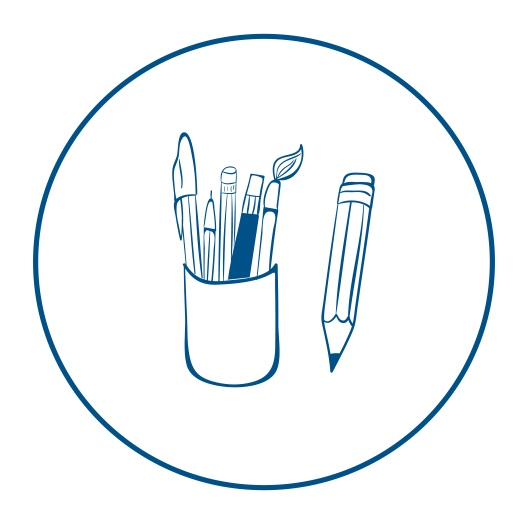 Section6 Listen for Fun
Task10 
Listen to complete a funny story by filling in the blanks.
“Is this                   Springfield?” an old lady asked the bus driver.
      “No, madam,” the driver replied.
      “Well, please tell me when we get there, ” she requested. 
      “I’ll do that, ”                   the driver.
      Later, the driver got careless and passed through Springfield before he realized it.
      He apologized to the other passengers, turned round, and drove                   . Then he said to the old lady: “This is the town where you wanted to get                   .”
      “Who wanted to get off? ” she asked. 
      The drive said, “You did. ”
      “No, ” she said, “ my daughter told me that when I             through this town, I should take my pills. ”
Homework
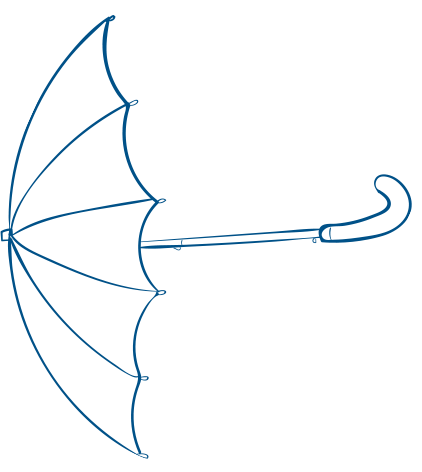 请添加你的文本请添加你的文本请添加你的文本请添加你的文本请添加你的文本请添加你的文本
请添加你的文本请添加你的文本请添加你的文本请添加你的文本请添加你的文本请添加你的文本
请添加你的文本请添加你的文本请添加你的文本请添加你的文本请添加你的文本请添加你的文本
请添加你的文本请添加你的文本请添加你的文本请添加你的文本请添加你的文本请添加你的文本
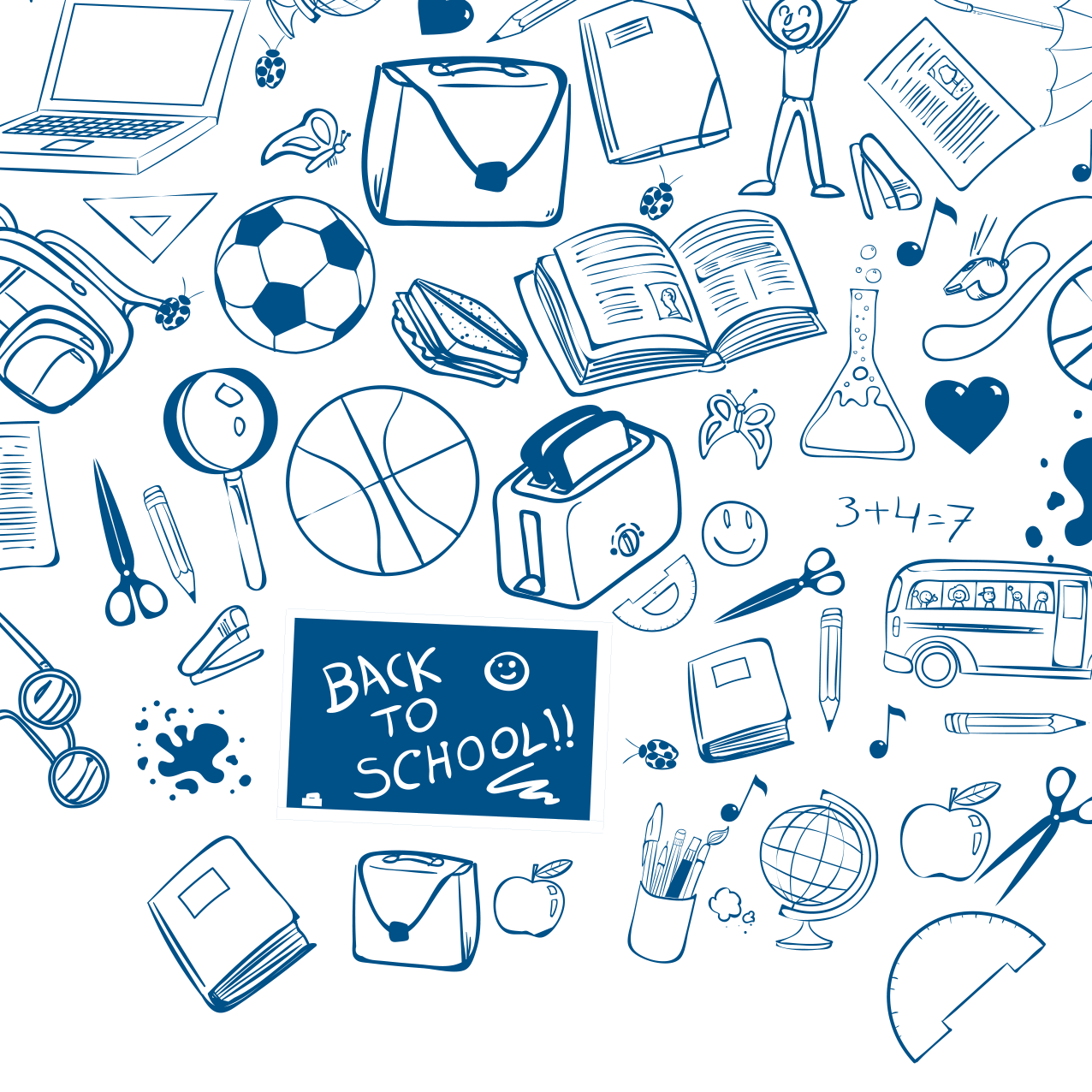 谢谢您的欣赏